Paloma Rodriguez, 
Director of Office of Global Learning
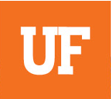 Creating Global Classrooms through Virtual Exchange
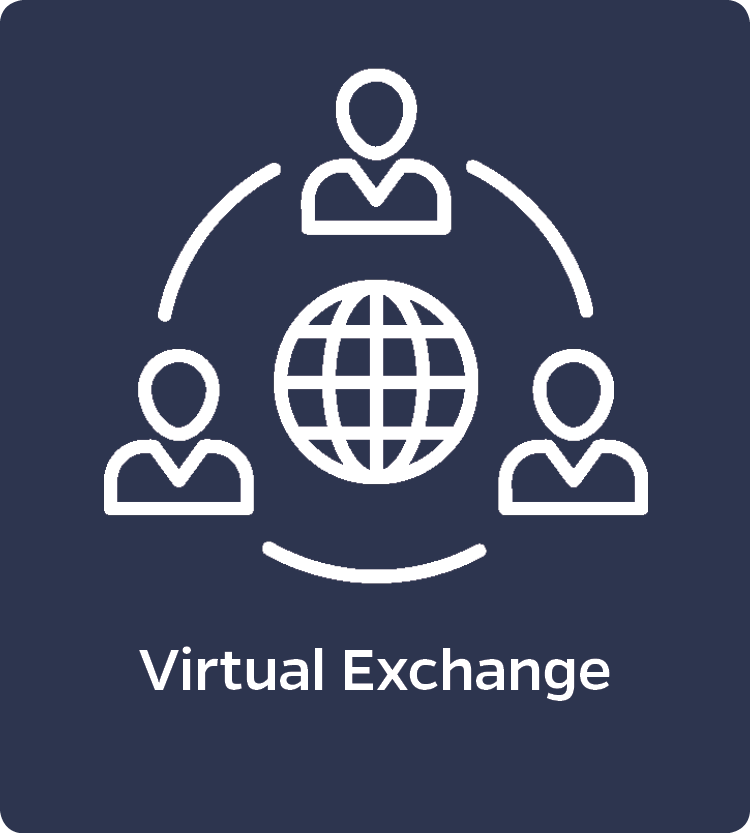 Paloma Rodriguez
Director, Office of Global Learning
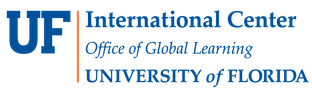 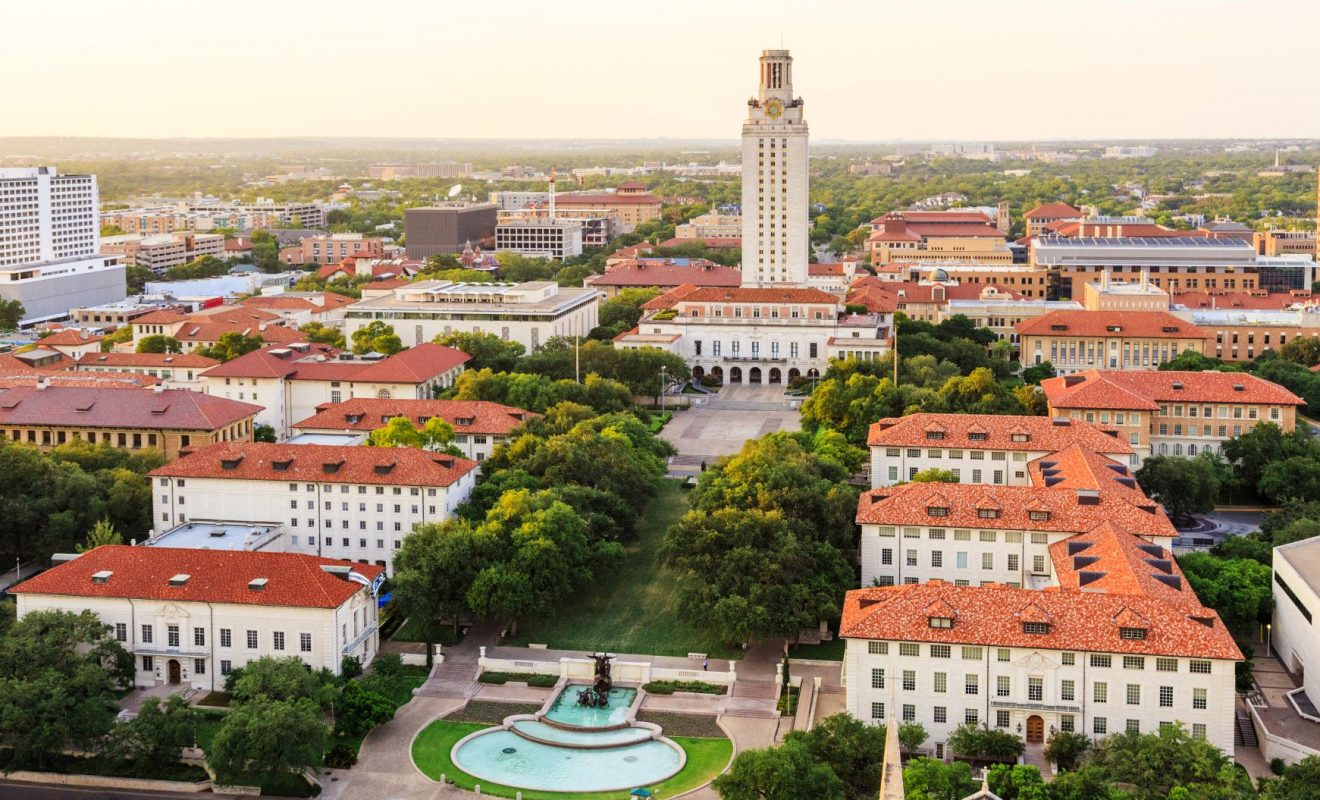 Priority Activities US Higher Ed InstitutionsMapping Internationalization on US Campuses 2017, American Council on Education
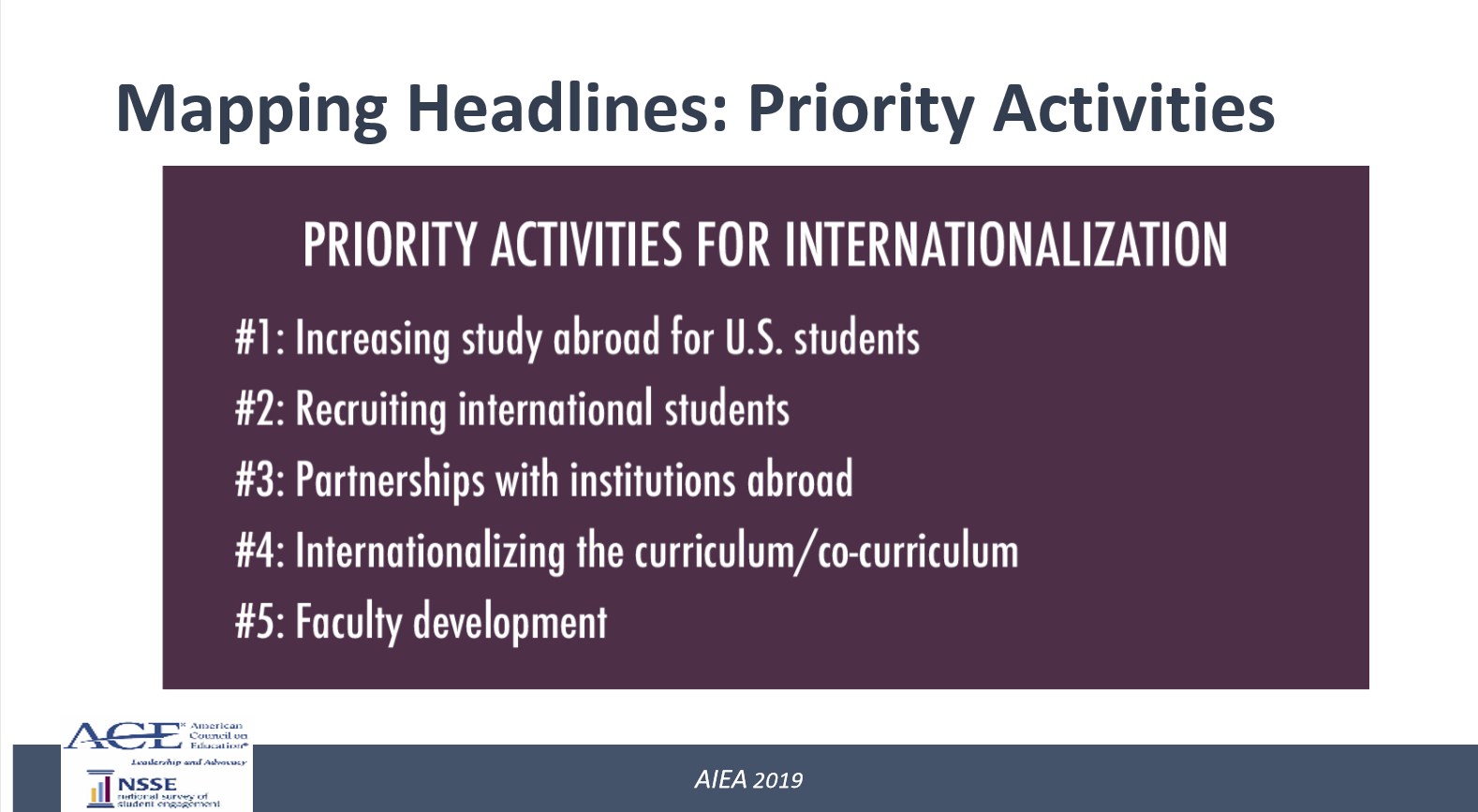 2
National Survey of Student Engagement (NSSE) & ACE Mapping Internationalization
Jillian Kinzie, Indiana University, National Survey of Student Engagement
Robin Helms & Lucia Brajkovic, American Council on Education’s Center for Internationalization and Global Engagement
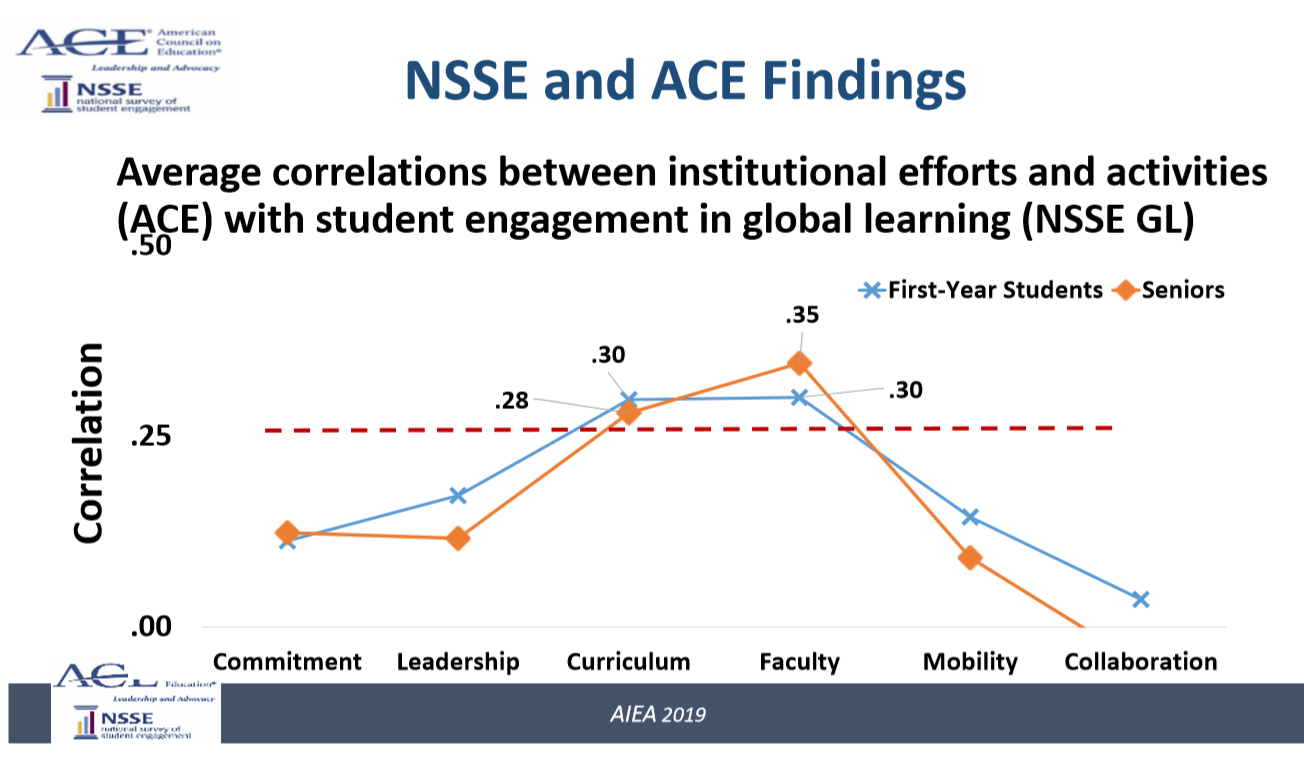 https://aiea.memberclicks.net/assets/docs/Conference_Materials/2019/Session_Materials/NSSE%20Mapping_Global%20Learning%20AIEA%202019%20Kinzie%2C%20Helms.pdf
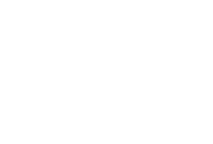 Faculty Professional Development Programs
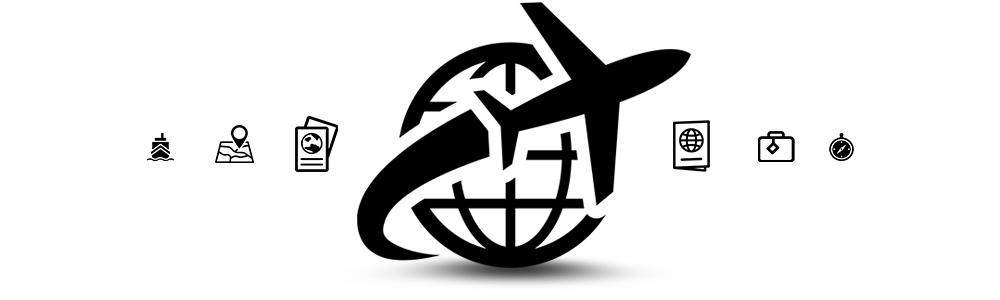 Certificate of Global Teaching & Learning- Center for Teaching Excellence
https://internationalcenter.ufl.edu/faculty-engagement/international-teaching/global-teaching-home/global-teaching-learning-certificate
Overview
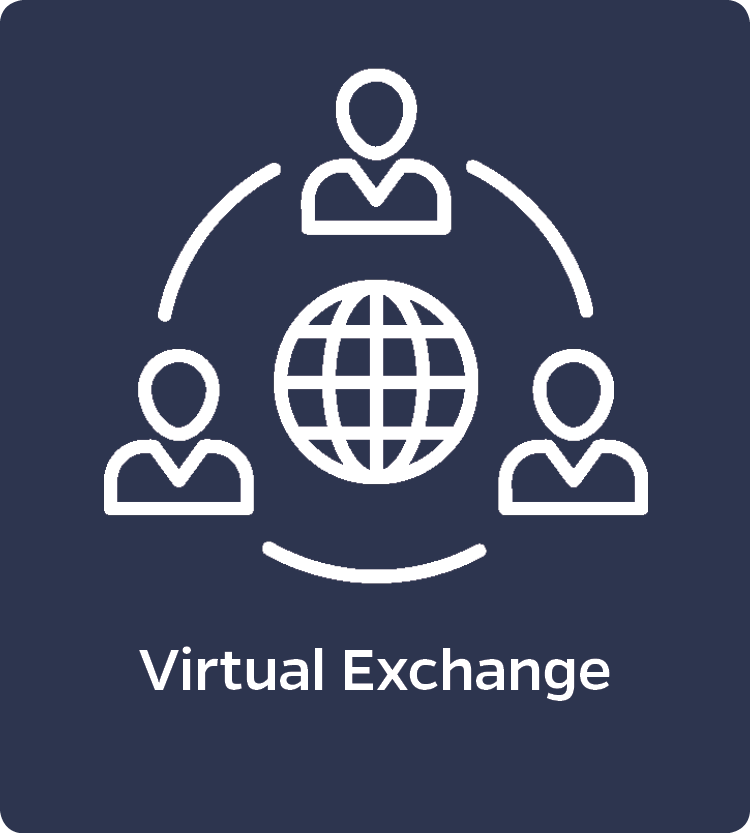 What is Virtual Exchange (VE)? 
Examples of VE Courses
Benefits
Virtual Exchange Around the World
5
Envisioning the Possibilities
Virtual Exchange Project:
Ginnie Greenway & Michael Forthman
ENY 2890 Insect Research & Scientific engagement
Interview with international researchers
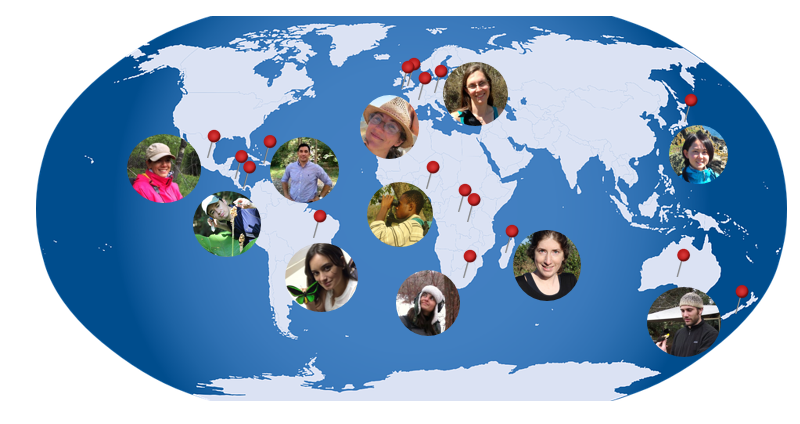 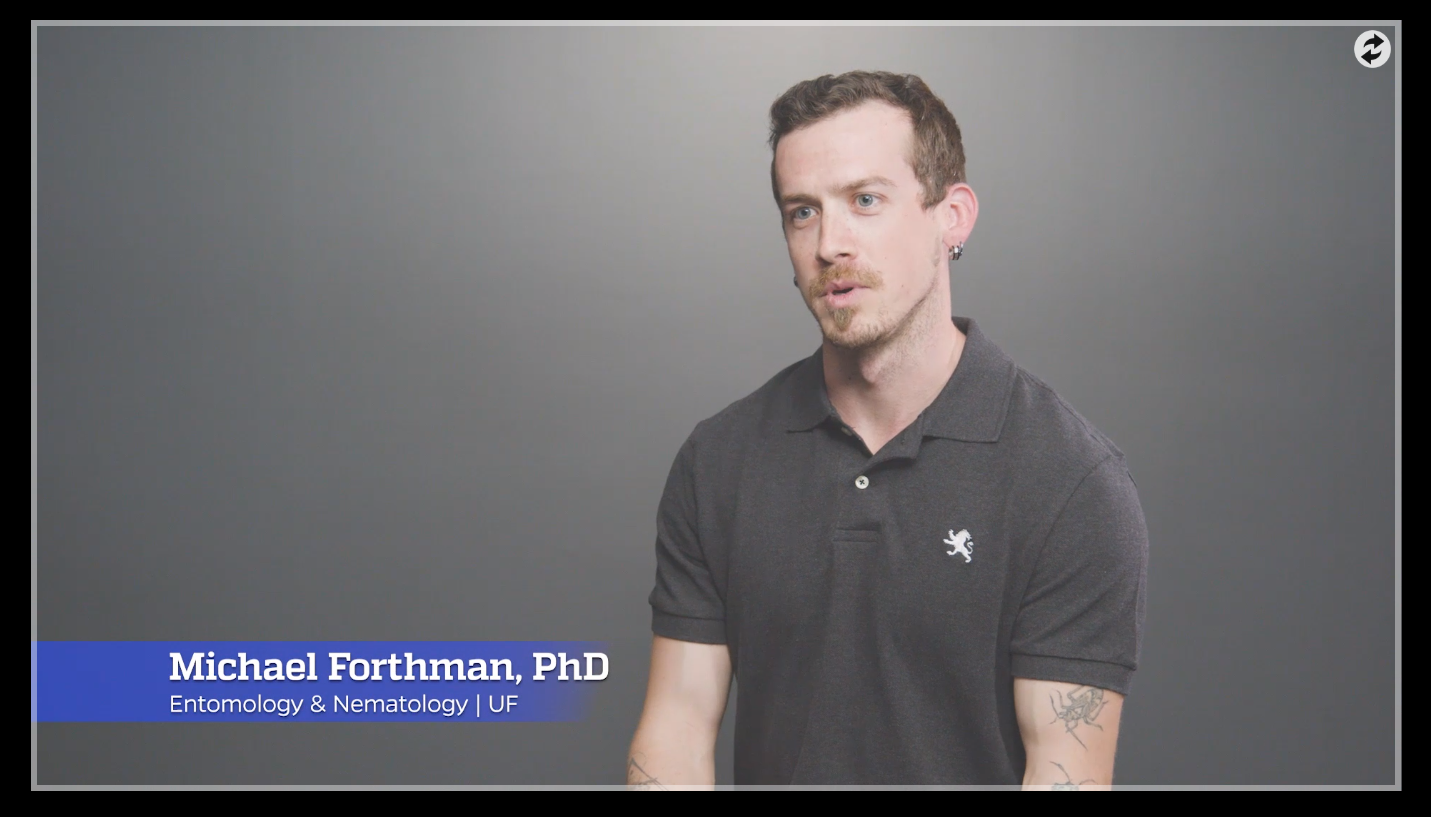 https://mediasite.video.ufl.edu/Mediasite/Play/95a43cb7fea8400395ebc2fc1ec8d1491d
6
[Speaker Notes: Other examples:  invited educators discussing educational systems, sustainable development non-profit practitioner discussions on careers]
ENY 2890 Insect Research & Scientific engagement
Blog by lab members currently doing international fieldwork
Interview with
 international researchers
Guest speakers
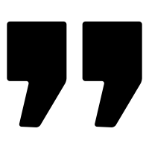 What are the benefits and challenges of conducting science across borders?
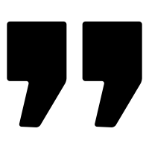 Reflection
Interview with international researcher
Activity Type
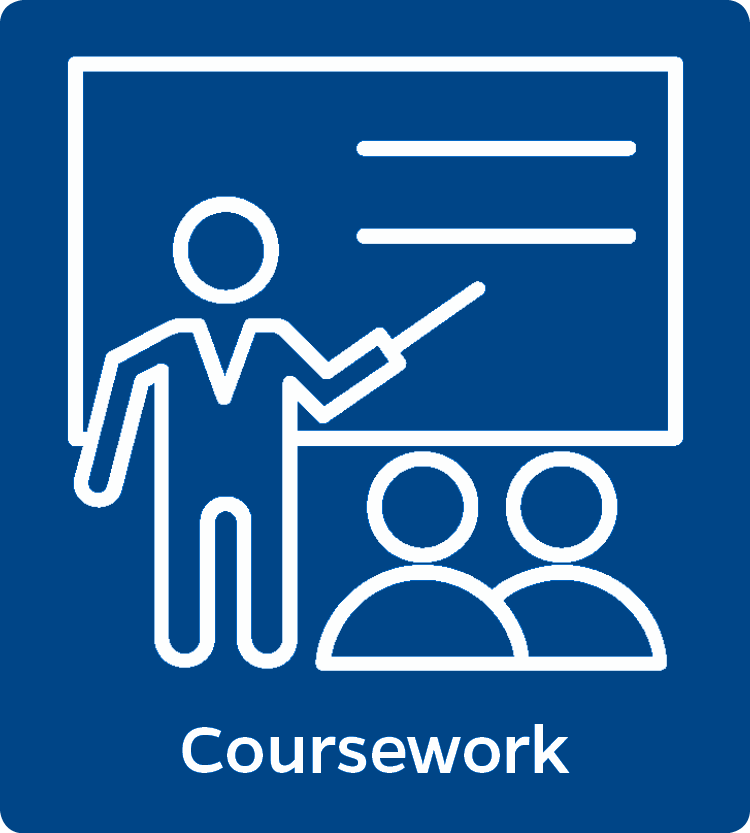 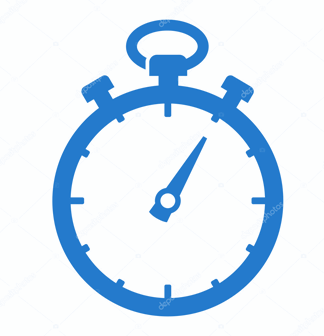 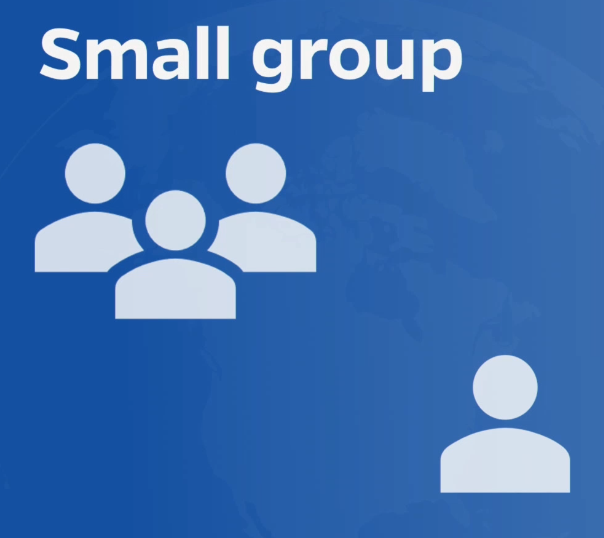 Guest speaker- small group
Synchronous
Outside of Class
8
Envisioning the Possibilities
Virtual Exchange Project
Amanda Brinton
ENY 2890 Solid Waste Management in Developing Countries
Group Project: Behavioral Change Plan
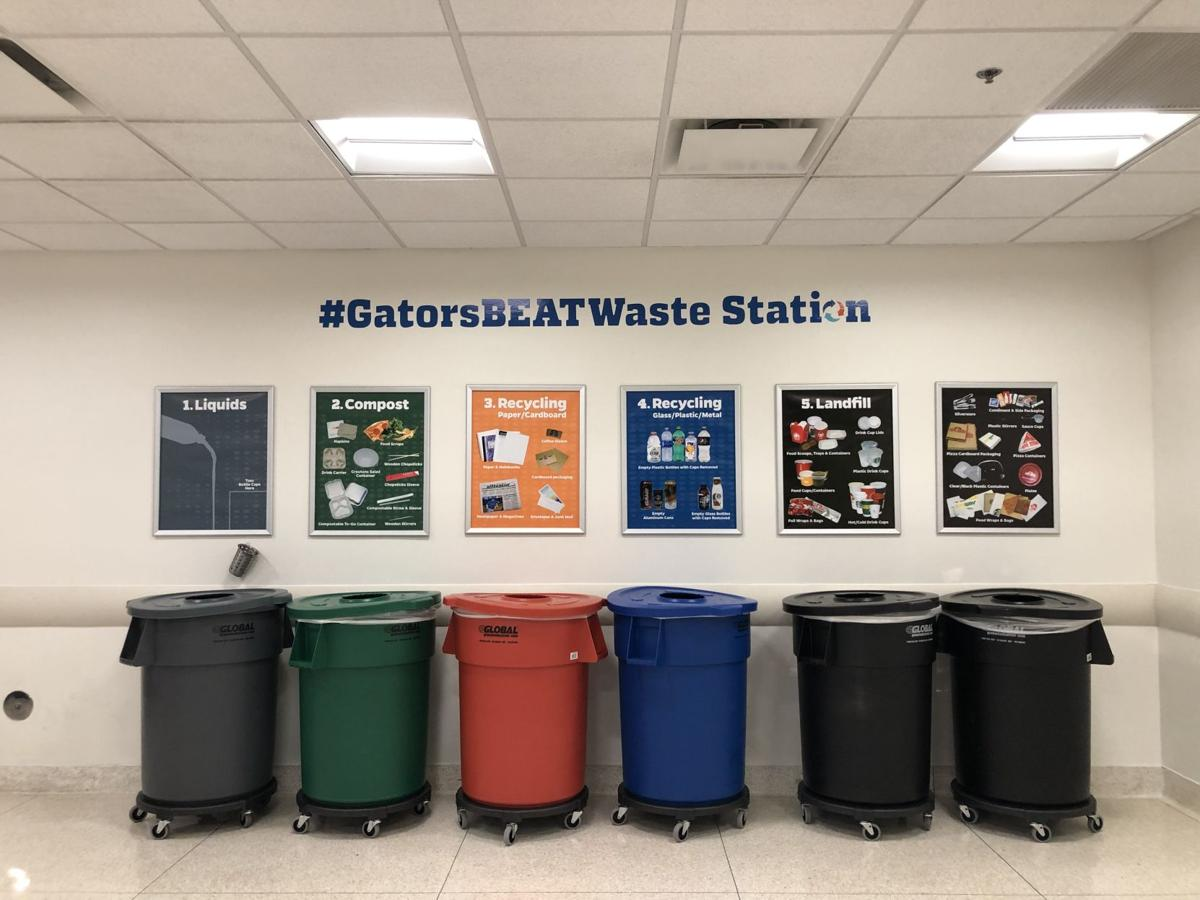 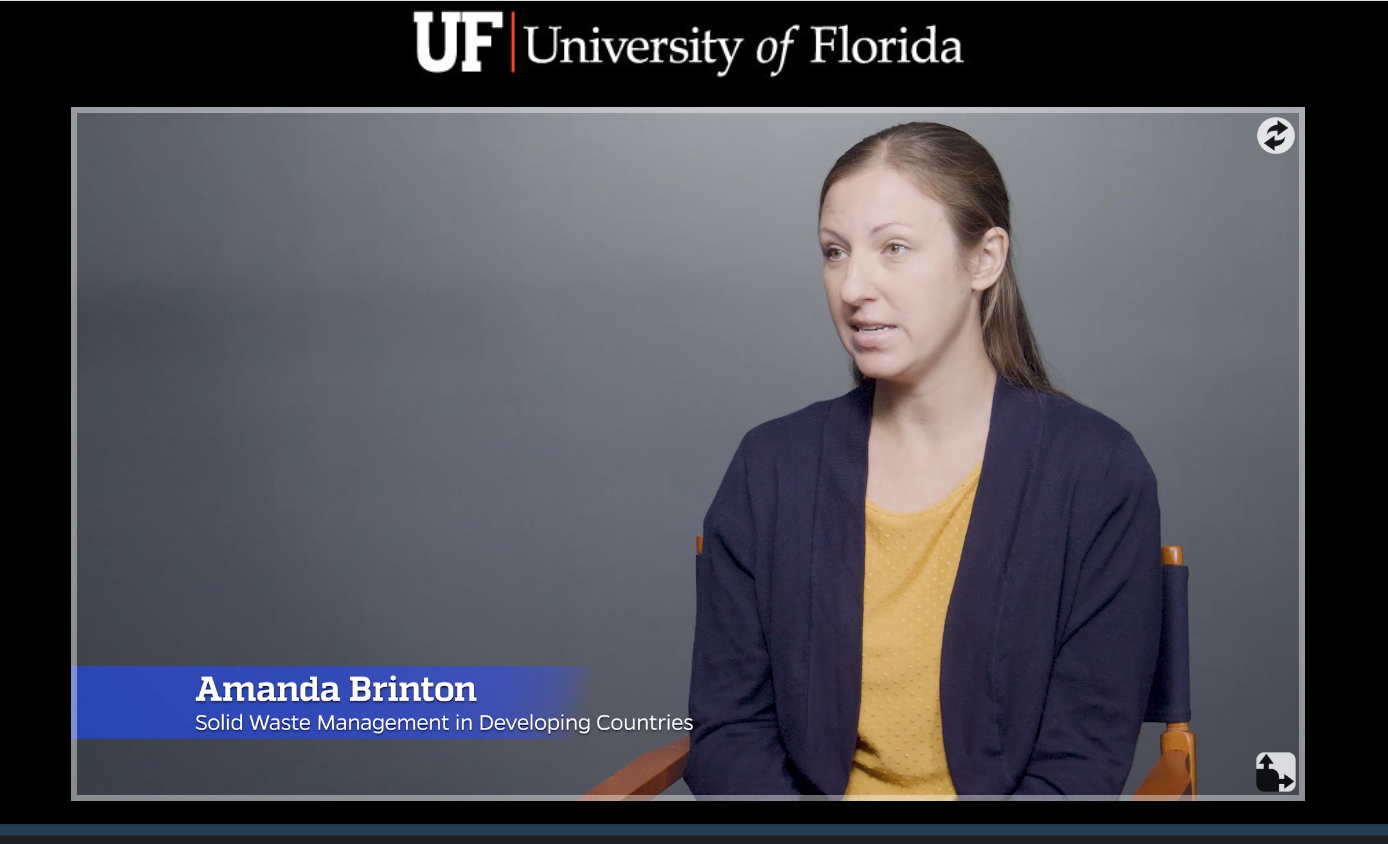 https://mediasite.video.ufl.edu/Mediasite/Play/25eafaaa02f9420698a31c22892ed3261d
Partnership: University of Florida- Universidad de los Andes, Colombia
9
Behavioral Change Plan
Activity Type
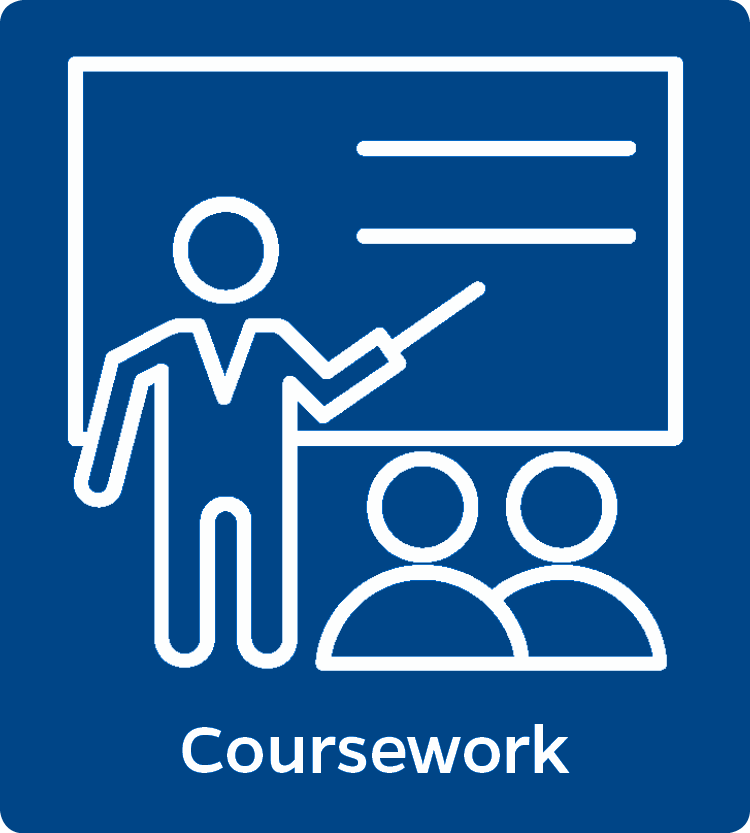 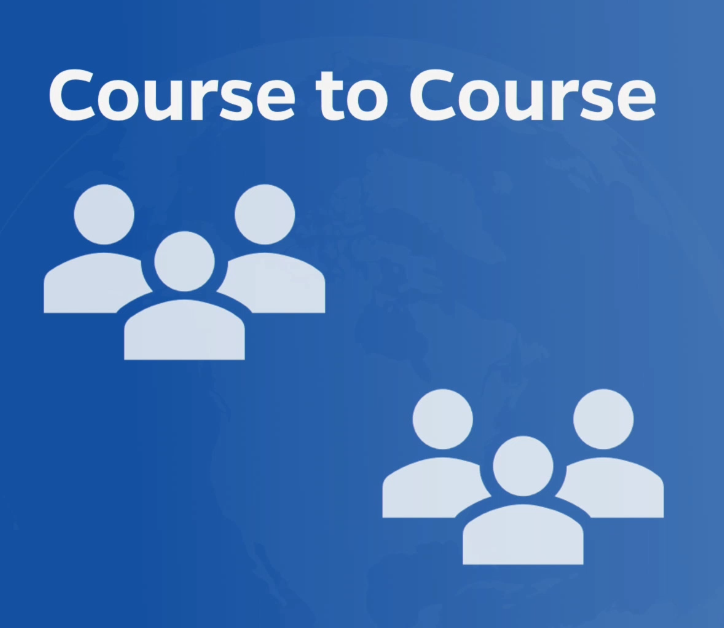 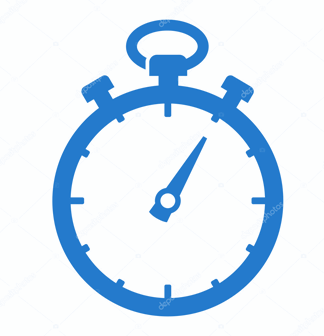 Peer to Peer
Synchronous
Outside of Class
10
Envisioning the Possibilities
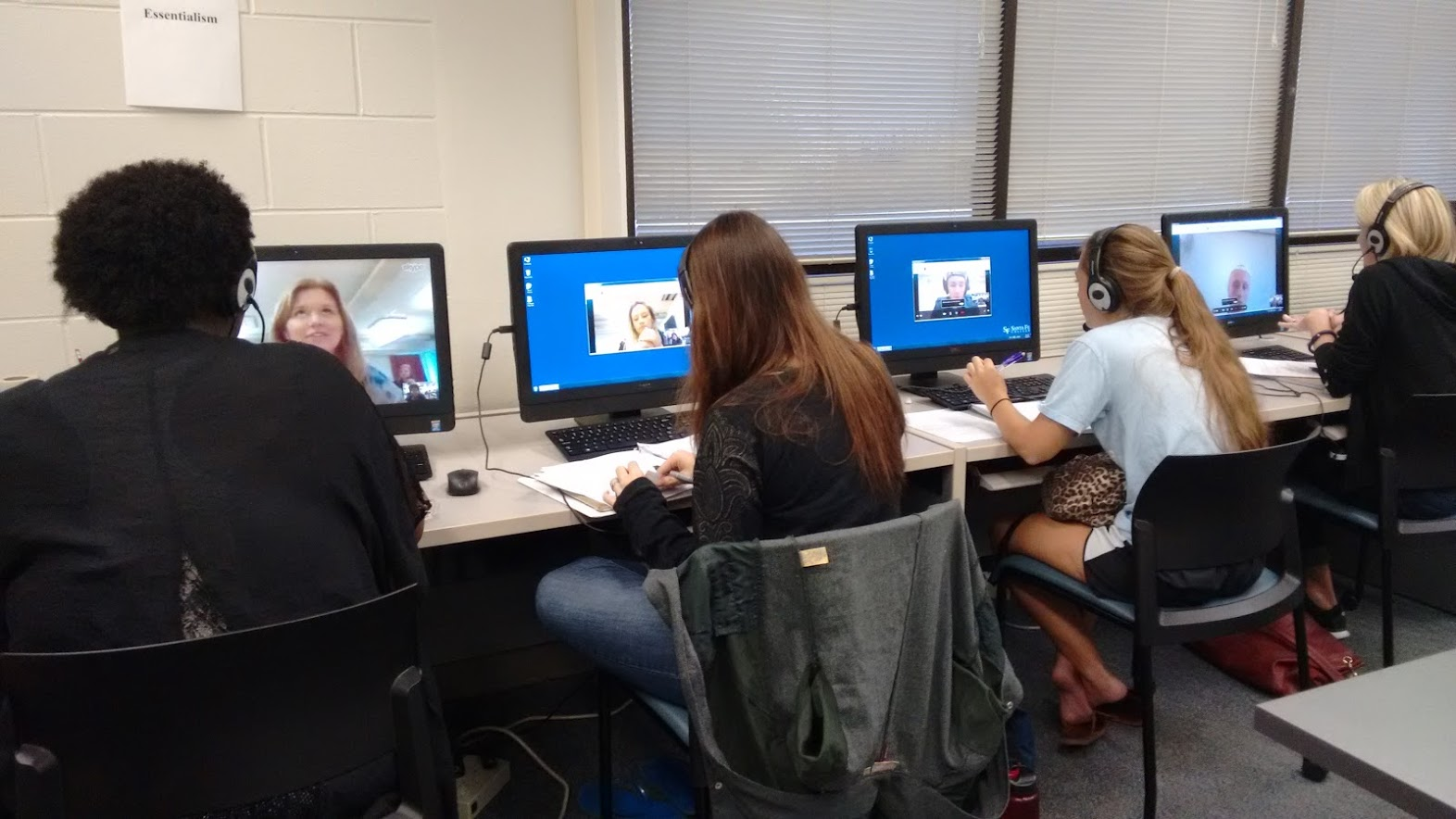 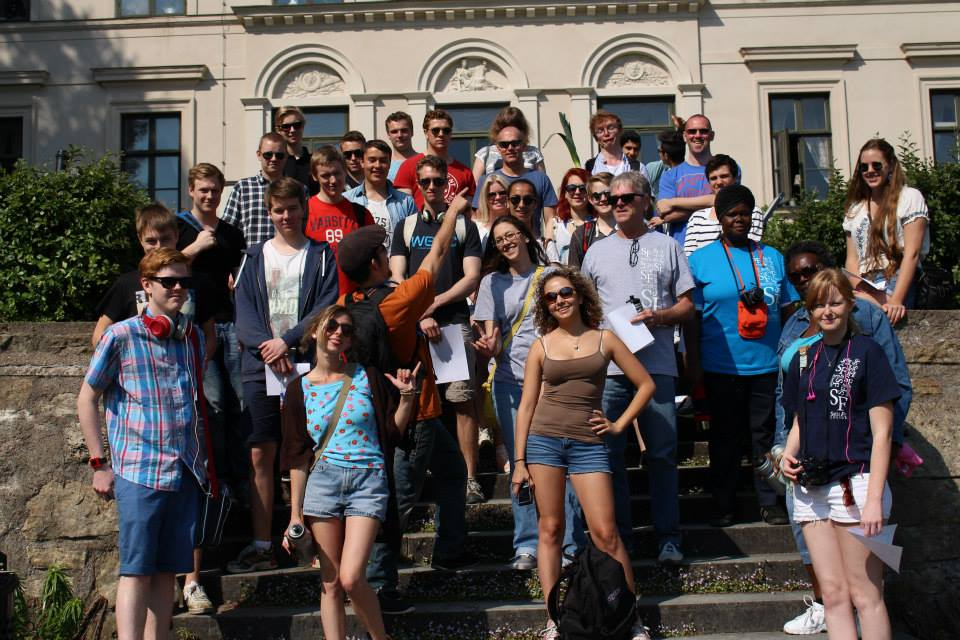 Virtual Exchange Project:
Marriage and Family: Compare & Contrast, Guest Lectures
Santa Fe College, FL- Orebro, Sweden
11
Marriage and Family: 
Compare & Contrast, Guest Lectures
Activity Type
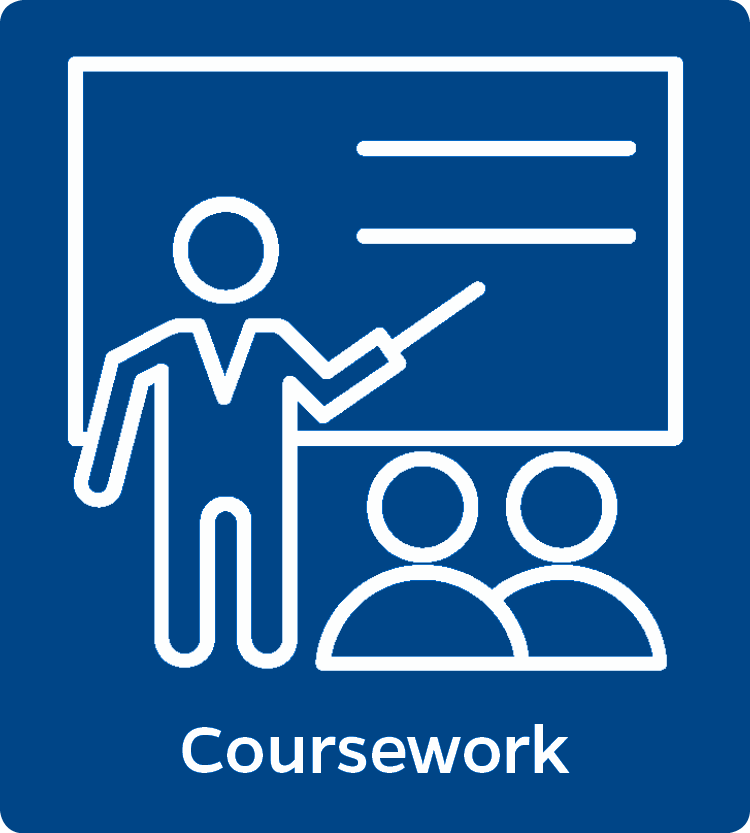 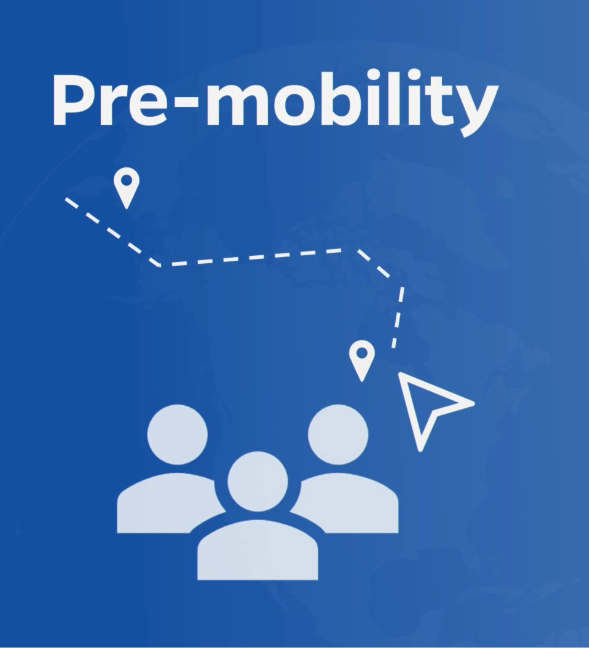 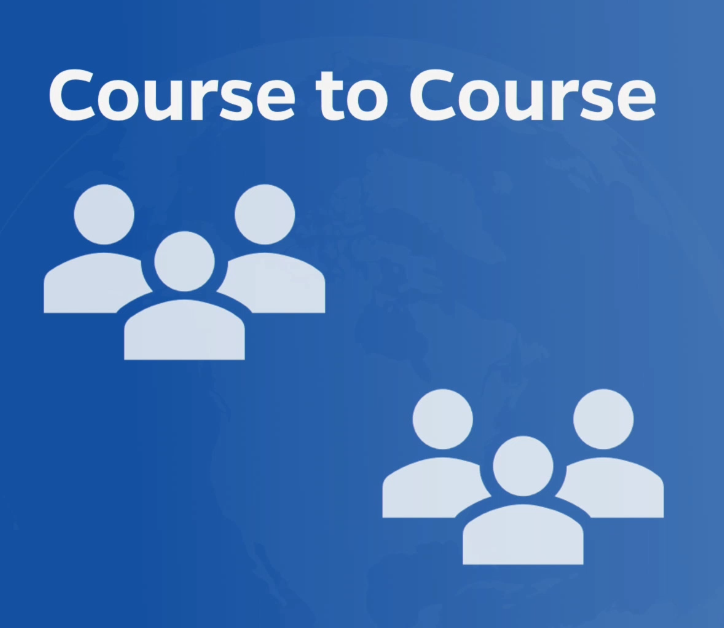 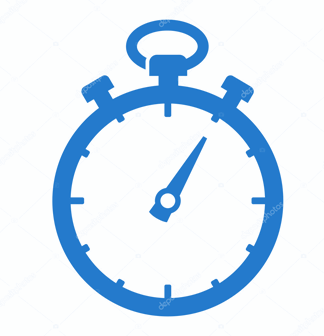 Peer to Peer
Synchronous
In Class
Pre- study abroad
12
Envisioning the Possibilities
Michelle Freas, American Sign Language
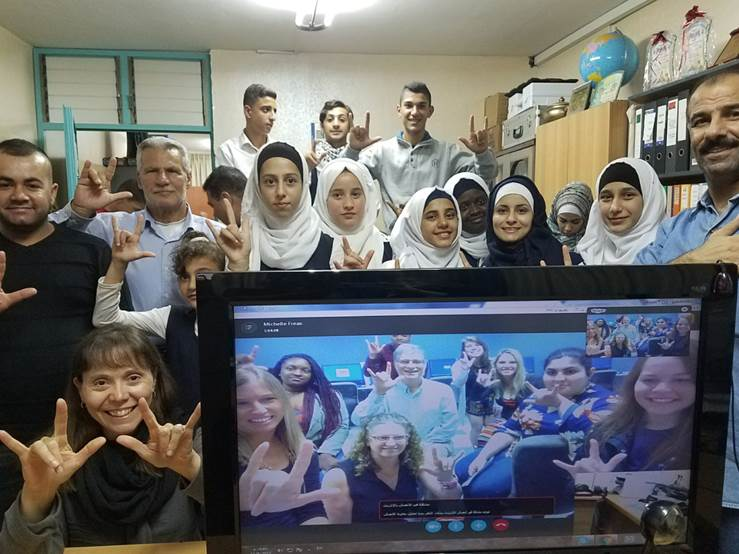 Project: Bilingual Sign Language Dictionary
Partnership: Santa Fe College (FL) - Al-Amal School for the Deaf in West Bank
13
Bilingual Sign Language Dictionary
Activity Type
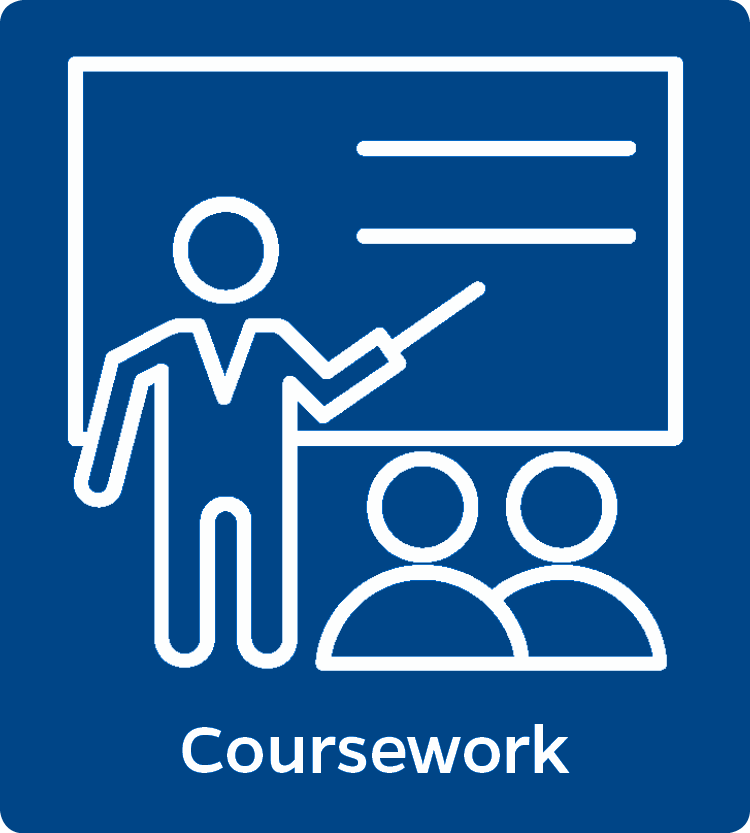 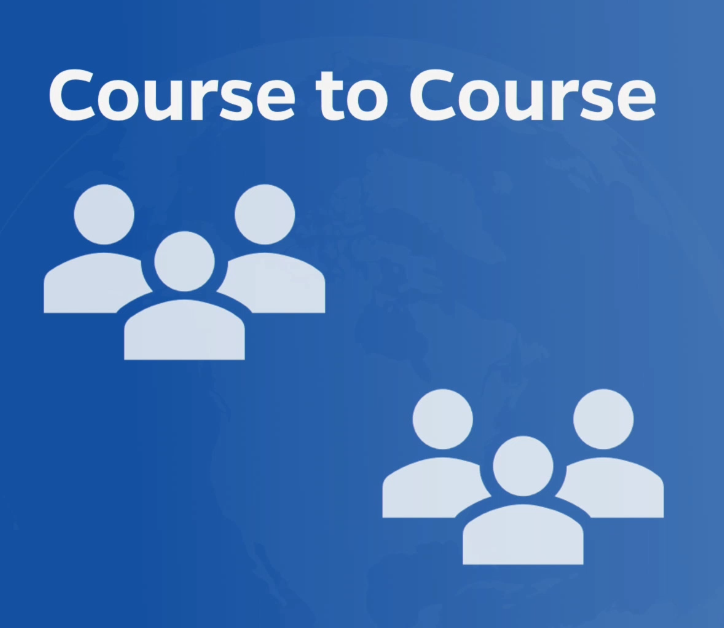 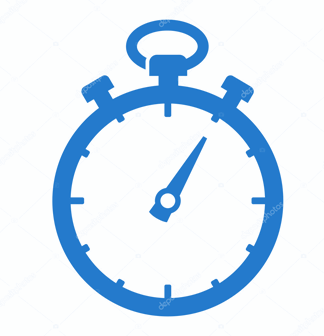 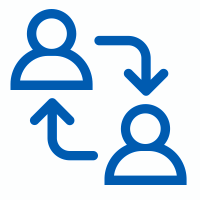 Peer to Peer
Synchronous
In Class
Virtual Service Learning
14
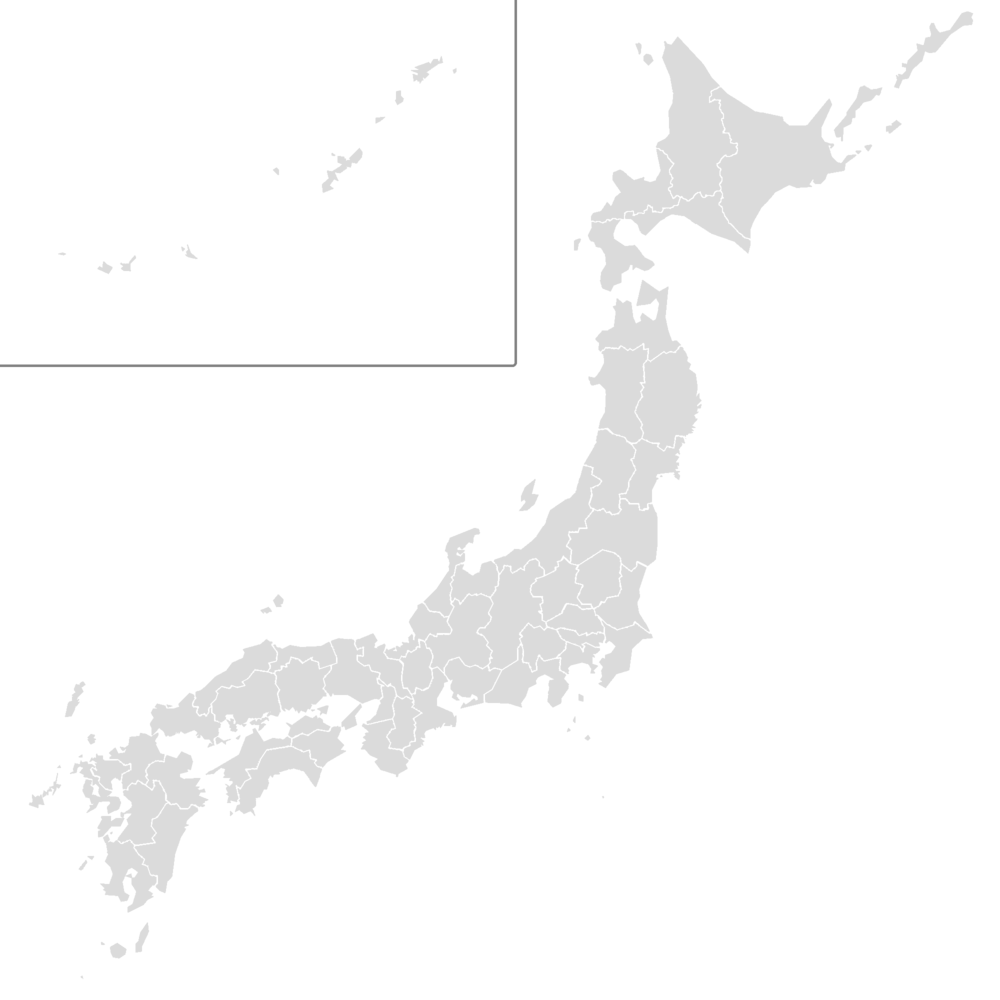 Envisioning the Possibilities
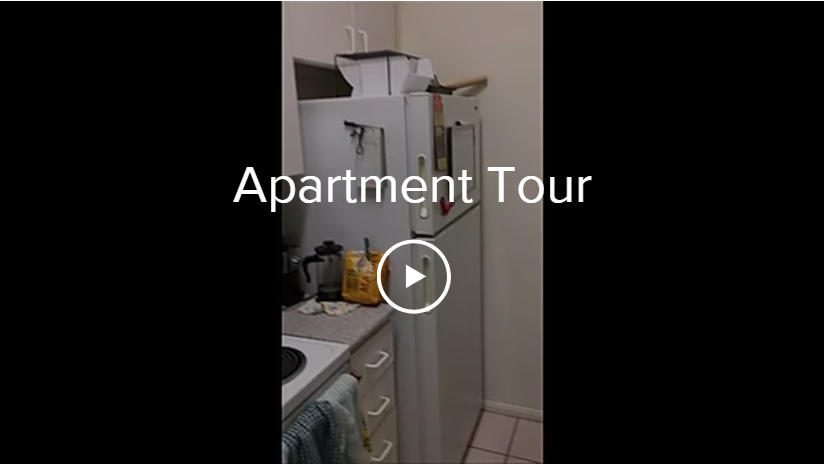 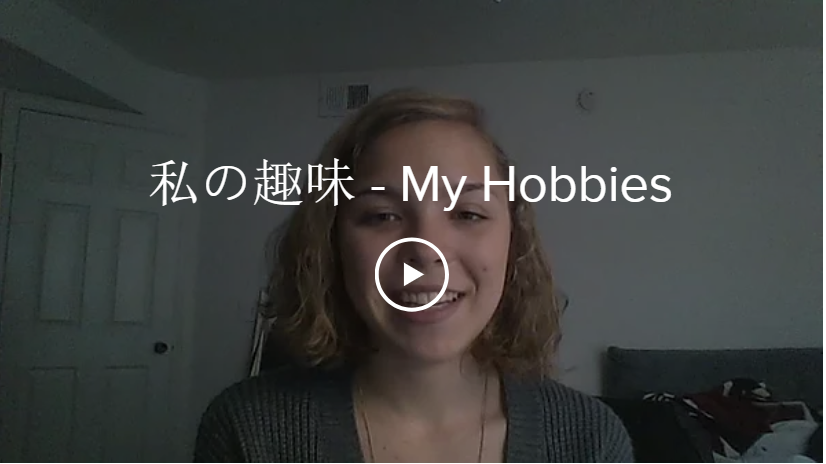 https://rachelgeshay.wixsite.com/rachelgeshay/language-learning
Virtual Exchange Project:
Japanese Language Practice
University of Florida- Japan
15
Japanese Language Practice
Activity Type
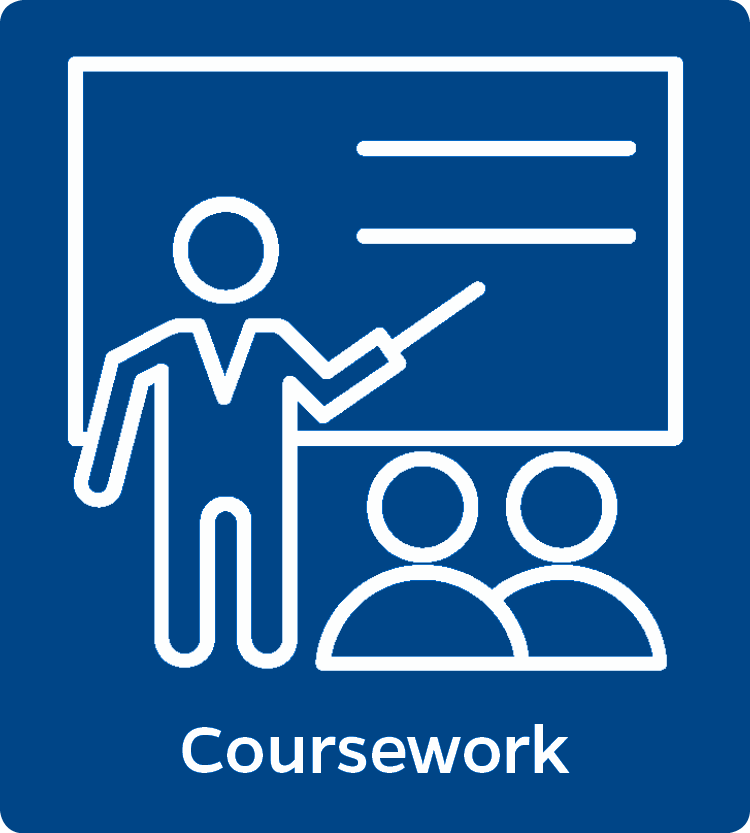 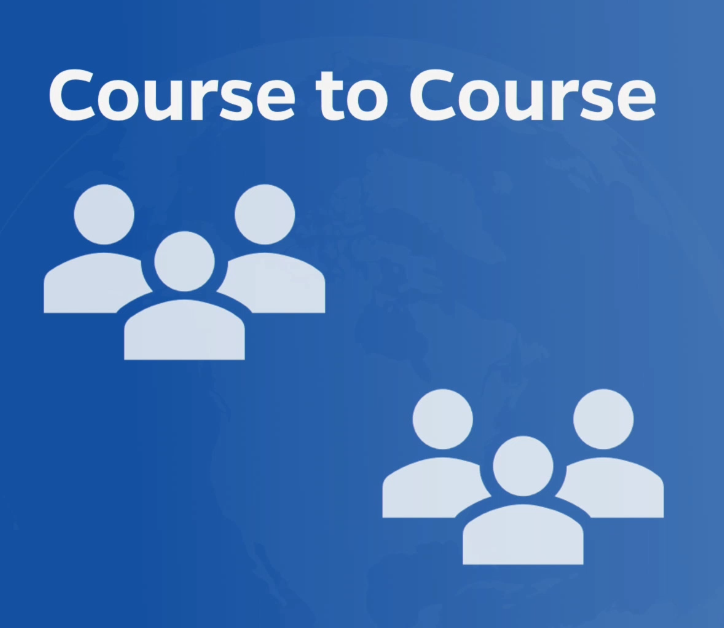 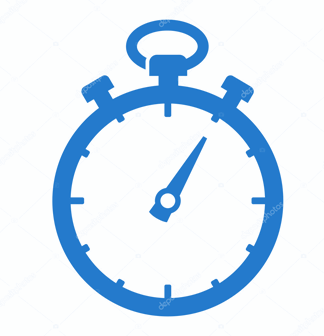 Peer to Peer
Asynchronous
Outside of Class
16
Virtual Exchange
Why and Why now?
Employability
Access
Intercultural Competence
Partnerships
Complements mobility
1
Complements curriculum internationalization
Leverages Availability of Virtual Communications
Increased 
Faculty Expertise
All students can participate
Affordable
Virtual collaboration
In international teams
Aligned with Student
Digital literacy
Peer to peer interactions
In-depth global views
Adds new mode of partnership
Restricted Mobility
Gateway to study abroad
Strengthens Internationalization
2
3
Improves Student Learning
www.free-powerpoint-templates-design.com
VE at UF: Global Classrooms
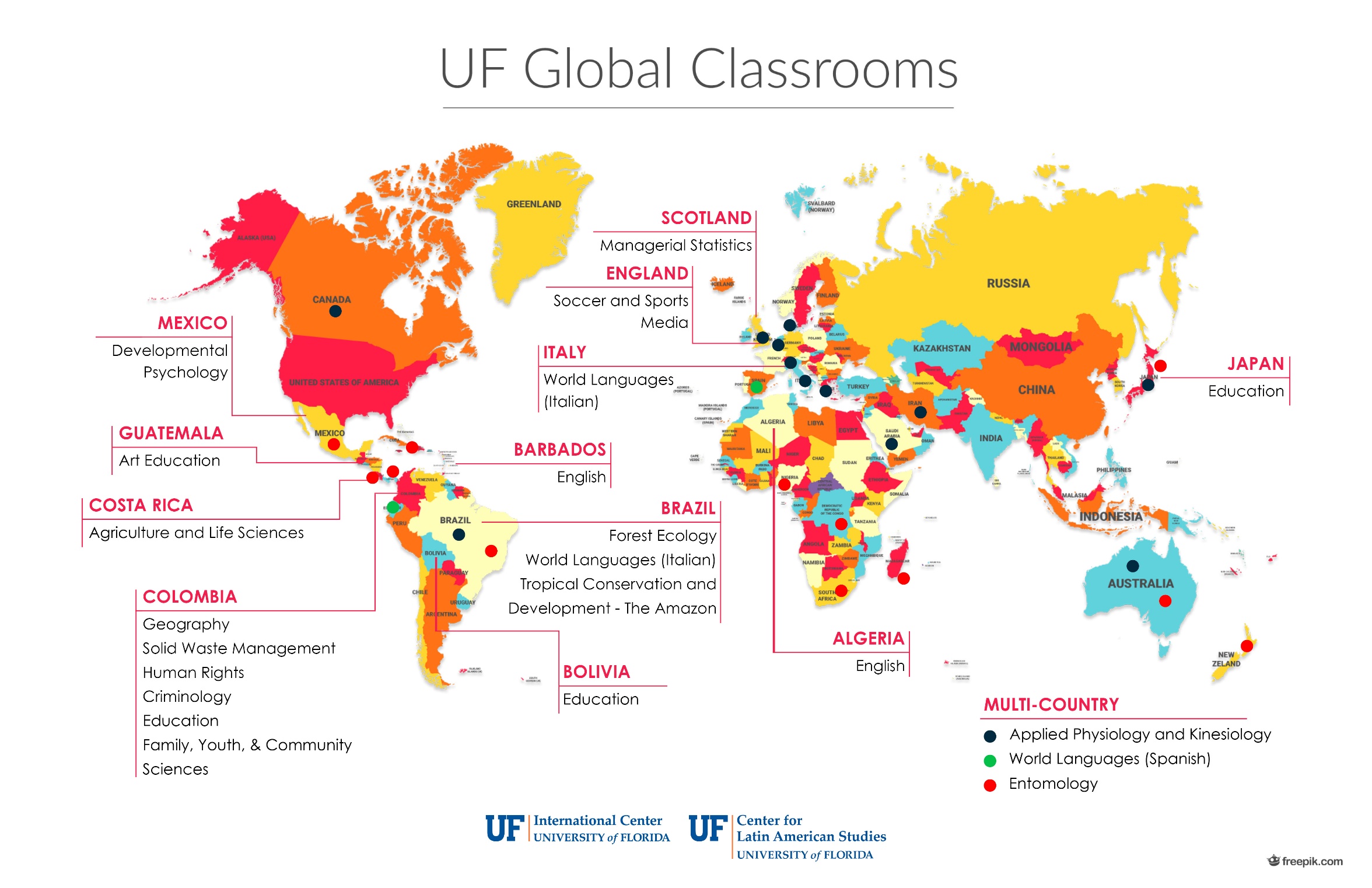 18
VE in the U.S./ Middle East
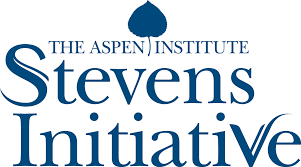 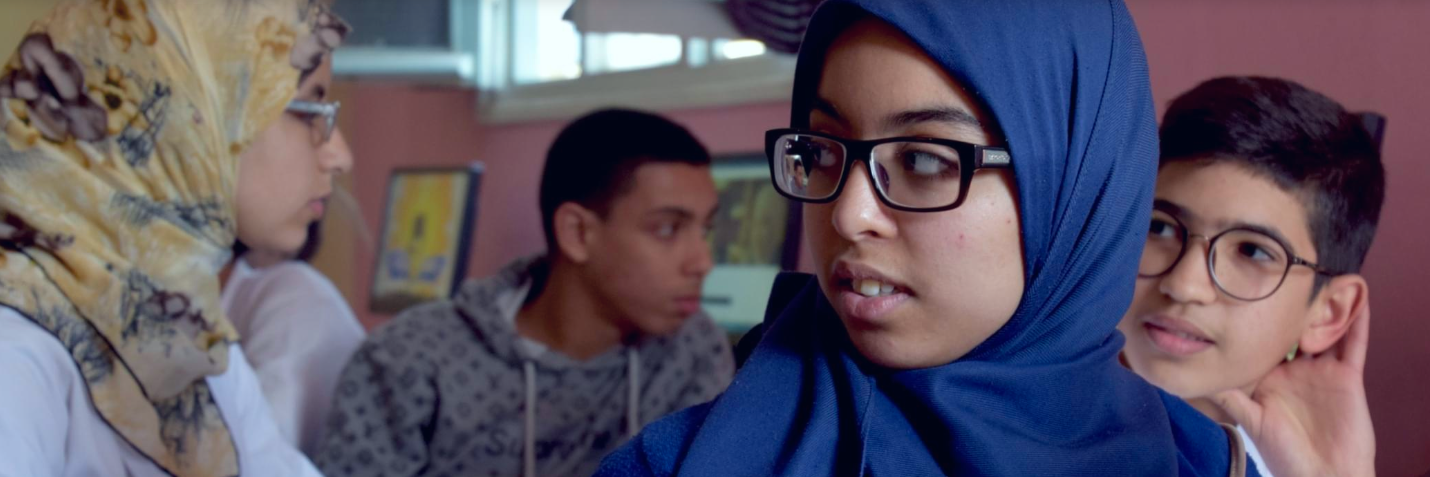 Virtual Exchange Coalition  (2011)
https://www.stevensinitiative.org/
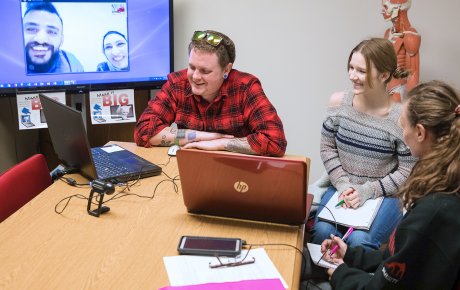 https://youtu.be/ehyOWMgV7e4
Global Nomads
Soliya
iEarn
Webinars
Grants
Manuals
(2015)
19
VE in the US
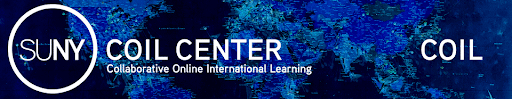 http://coil.suny.edu/
Courses
Partner Network
Professional Development
Annual Conference (Now merged with Europe and other groups)

(2008, NEH)
20
[Speaker Notes: This flagship programme is established under a contract with the Education, Audiovisual and Culture Executive Agency, financed by the European Union’s budget, and it is implemented by a consortium composed of Search for Common Ground, Anna Lindh Foundation, UNIMED, Sharing Perspectives Foundation, Soliya, UNICollaboration, Kiron Open Higher Education, and Migration Matters.]
VE in Europe
VE in Latin America
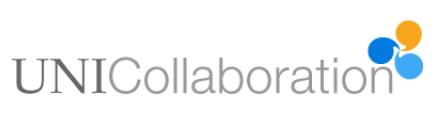 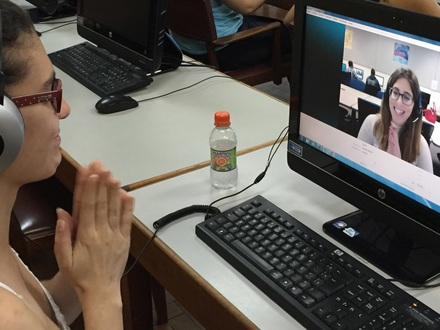 https://www.unicollaboration.org/  (2014)
Conferences
EU Educational Policy
Professional Development
VE Journal
Partner Fairs
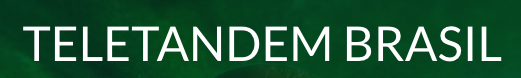 Teletandem Brazil     2006, UNESP
*Language focus
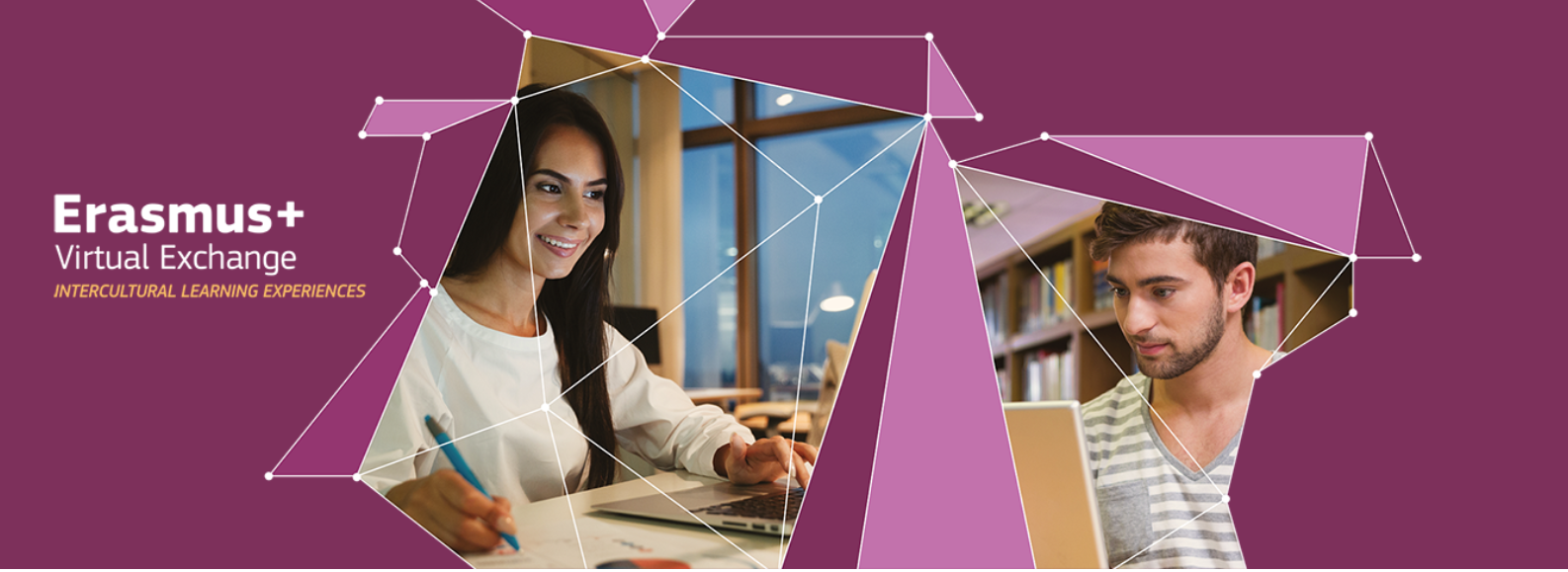 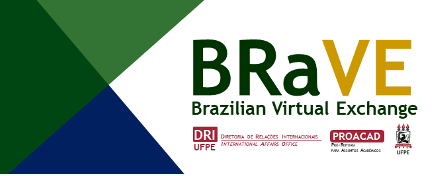 https://europa.eu/youth/erasmusvirtual_en
21
[Speaker Notes: This flagship programme is established under a contract with the Education, Audiovisual and Culture Executive Agency, financed by the European Union’s budget, and it is implemented by a consortium composed of Search for Common Ground, Anna Lindh Foundation, UNIMED, Sharing Perspectives Foundation, Soliya, UNICollaboration, Kiron Open Higher Education, and Migration Matters.]
Getting Started
BROWSE
Get some ideas by browsing a catalog of courses 
De Paul University
SUNY COIL Center
Unicollaborate Projects
READ
Workshop handout
Faculty Guide to learn about VE (SUNY-COIL)
22
[Speaker Notes: Paloma]
TAKE A COURSE
Free Online Self-paced Courses
VE 101- An Introduction
VE 102: A Deep Dive
UF Virtual Exchange Training
5-week online cohort-based training for UF faculty 
Training models VE pedagogy, introduces technology tools and exercises, and helps faculty develop their own project
International faculty partners join for free
PARTNER
Find an international partner (UF International Center can provide help with partnering)
Getting Started
23
UF INTERNATIONAL CENTER
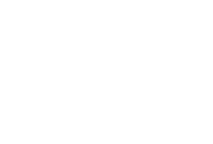 UF Professional Development Trainings & Courses
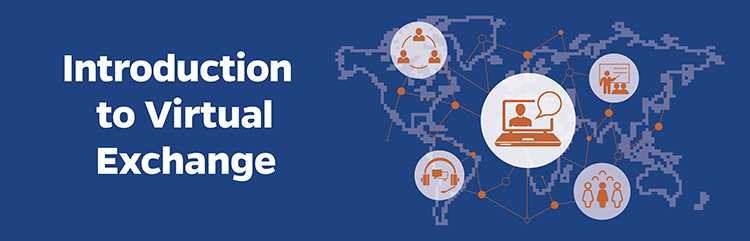 Designing a Virtual Exchange
Online course available in spring and fall
Training free for international partners
In collaboration with Center for Latin American Studies and CITT
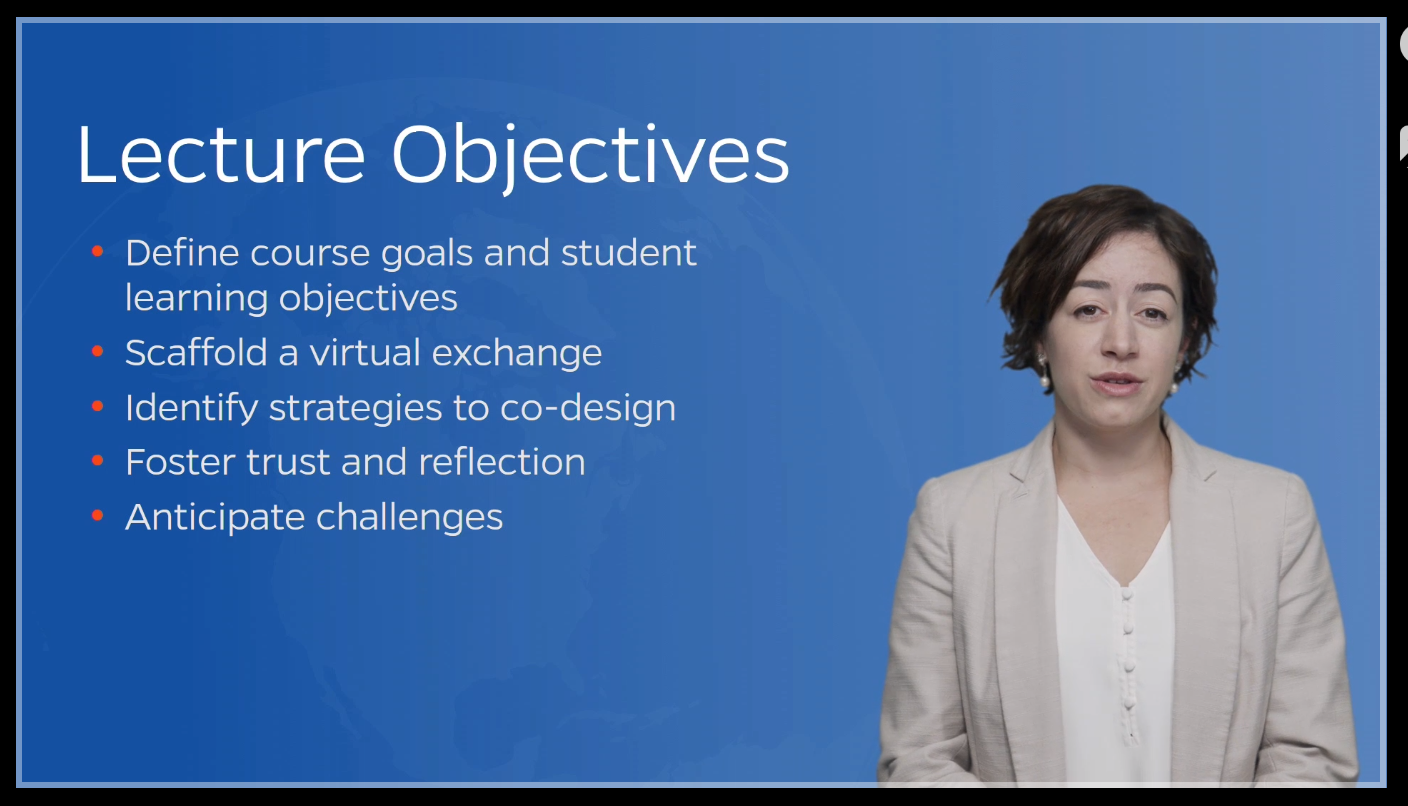 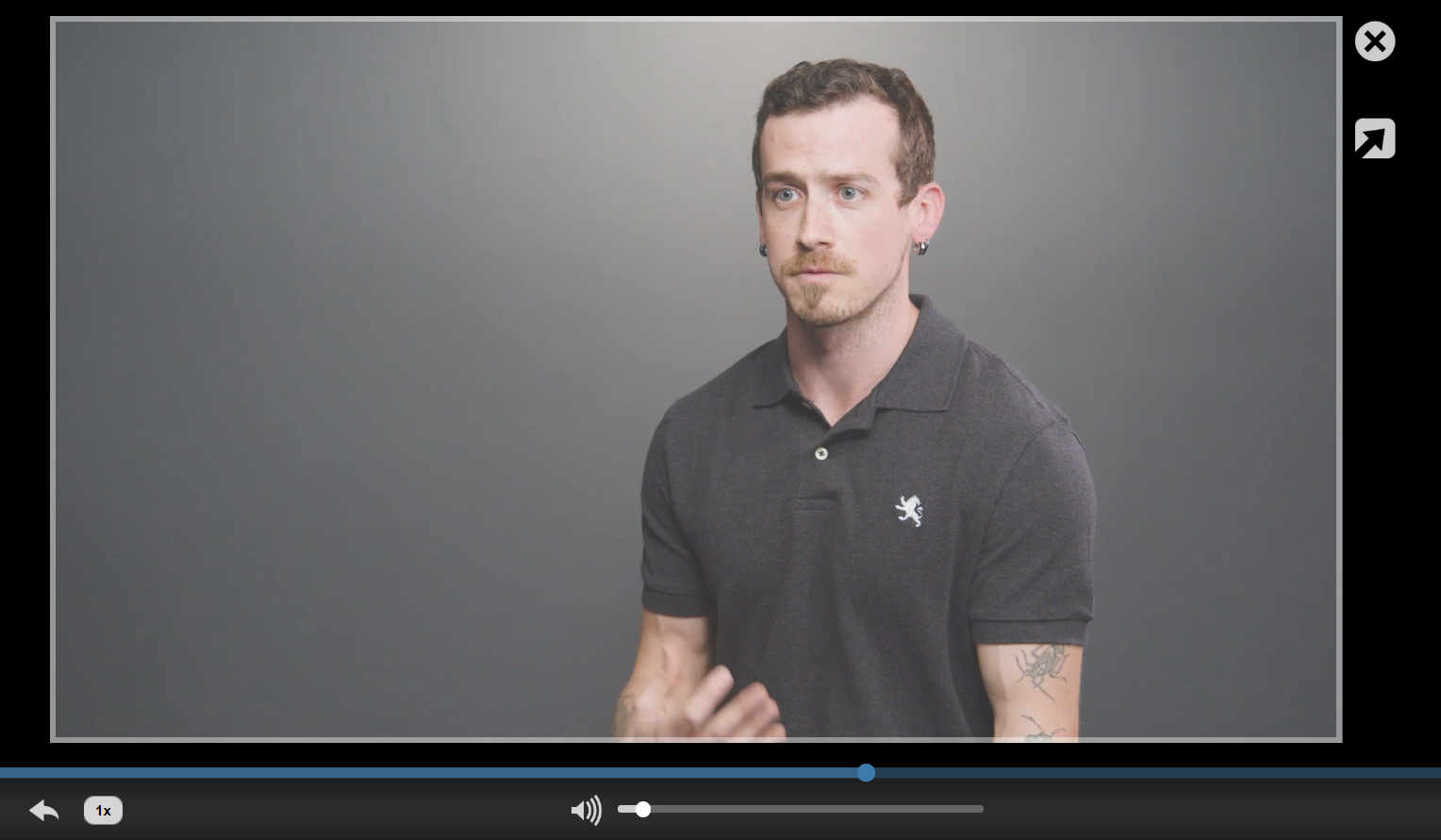 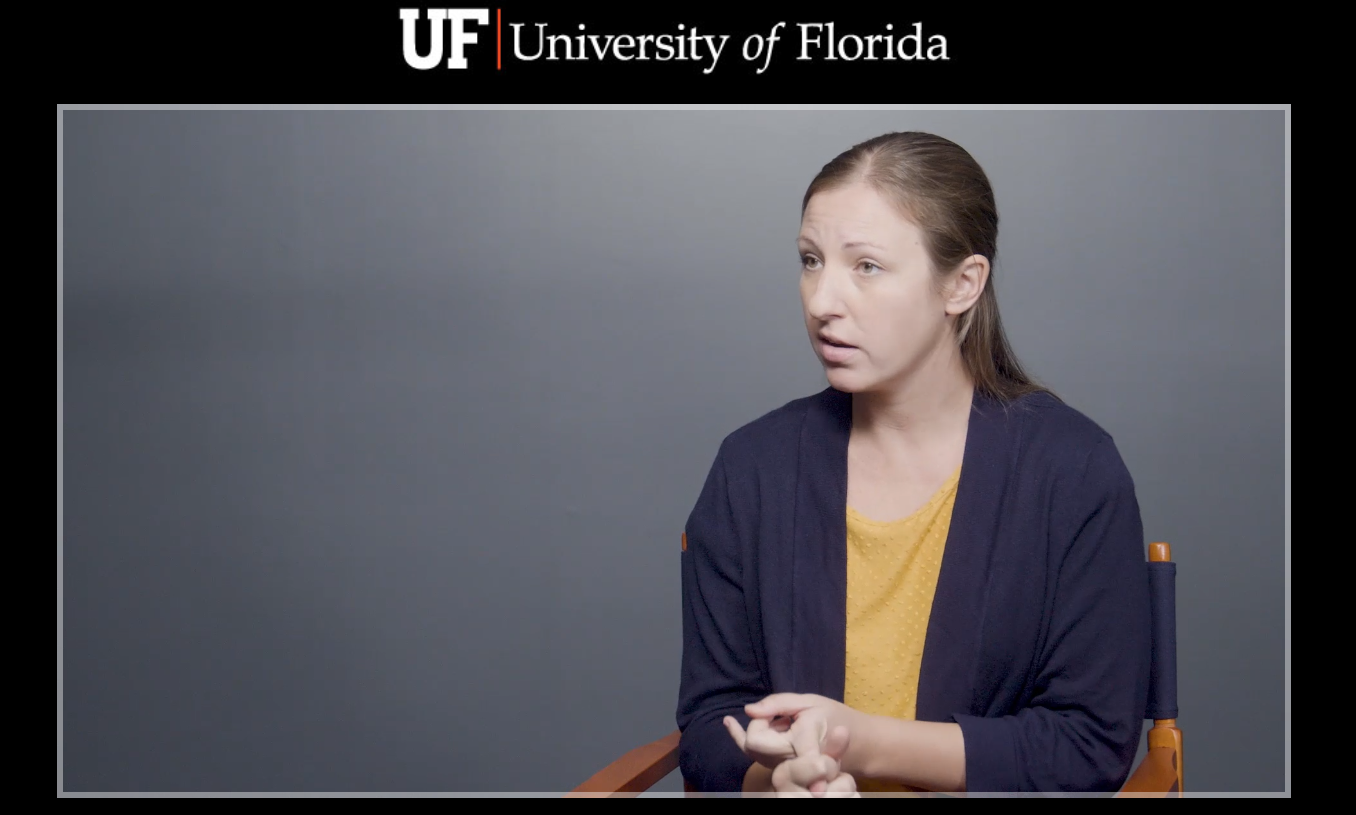 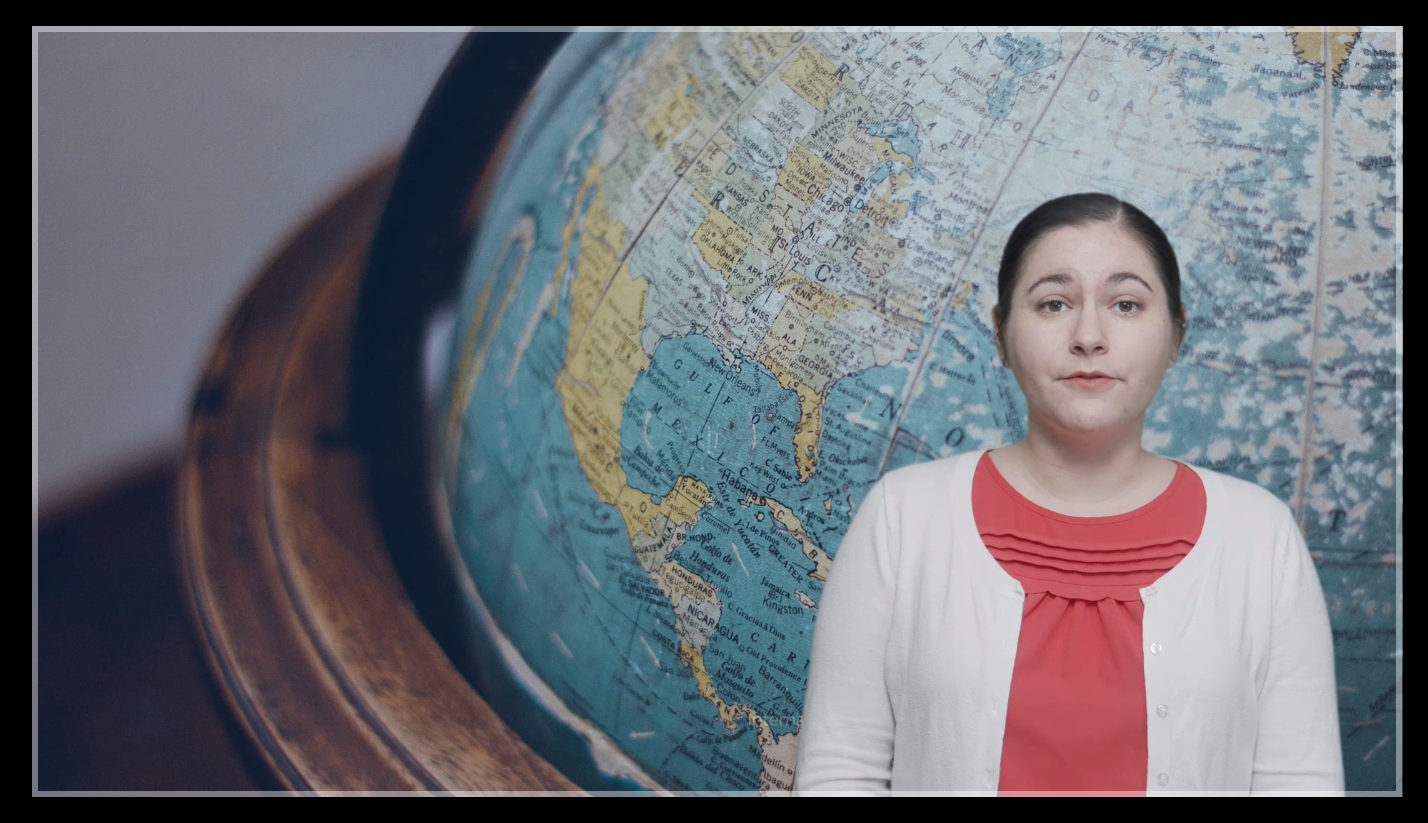 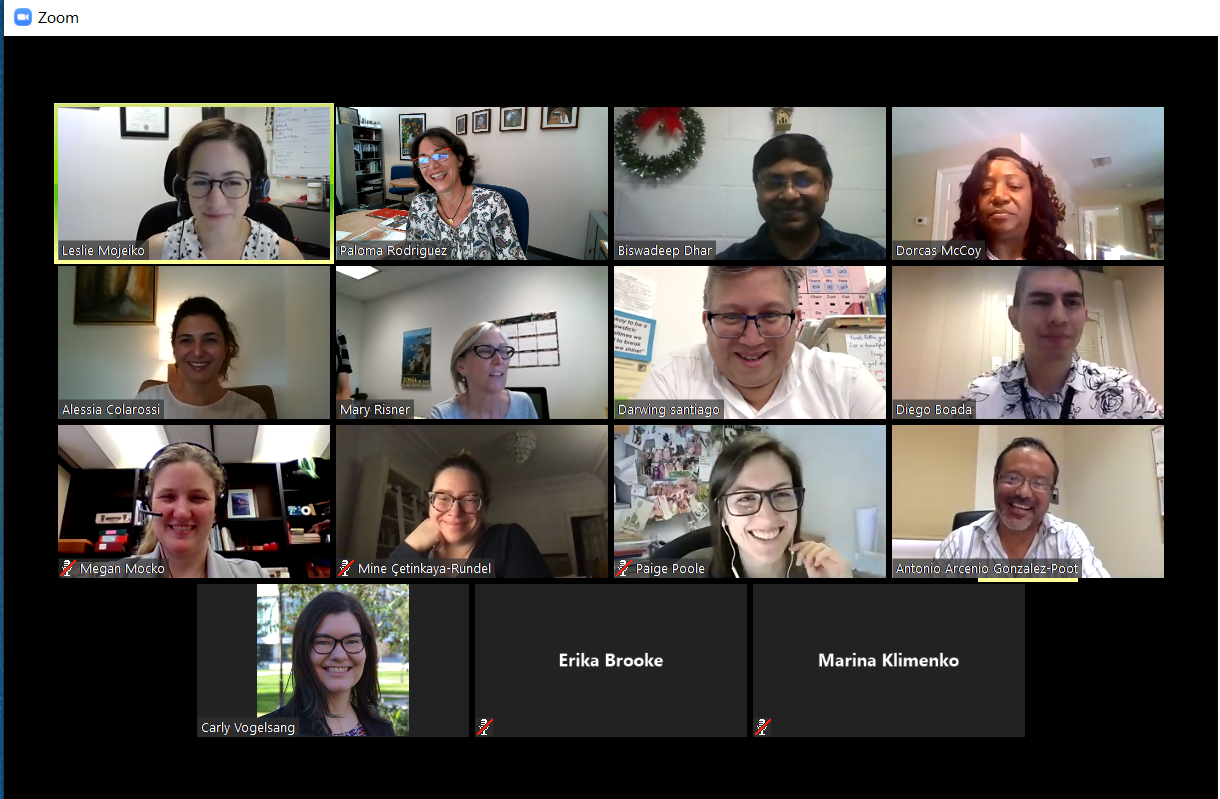 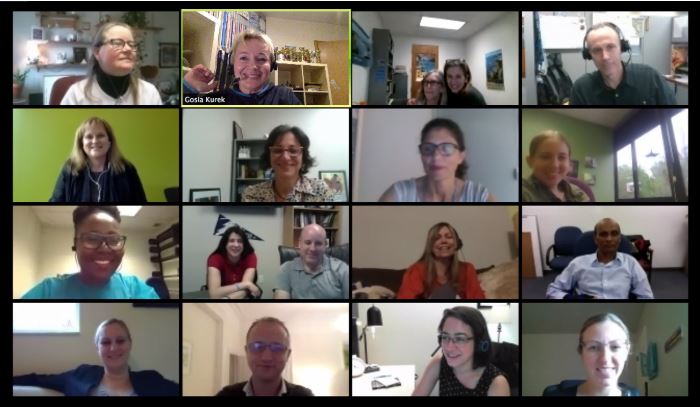 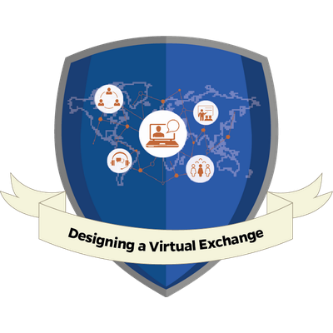 Thanks!
Any questions?
UF Virtual Exchange Website
Paloma Rodriguez
prodriguez@ufic.ufl.edu
https://internationalcenter.ufl.edu/faculty-engagement/international-teaching/introduction-virtual-exchange
25